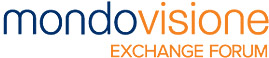 Towards A New Economic Union
A Twenty First Century Hanseatic League?


Professor Michael Mainelli

@mrmainelli
michael_mainelli@zyen.com

 10 November 2016, London
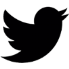 Outline
Surveying the global financial centre landscape
Hanseatic inspirations
BREXIT challenges
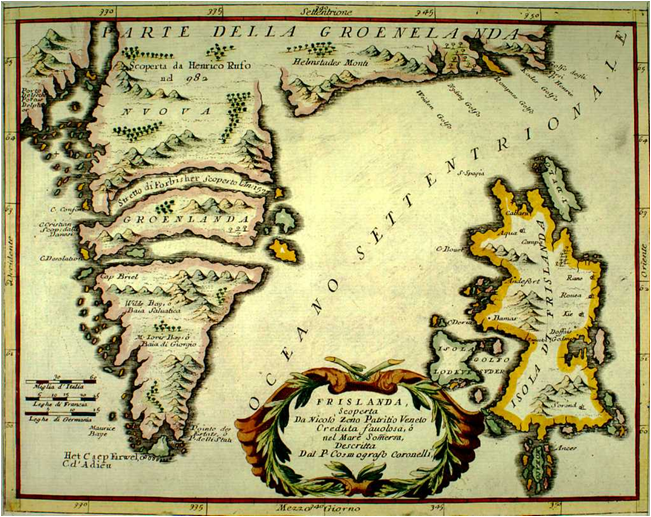 GFCI World
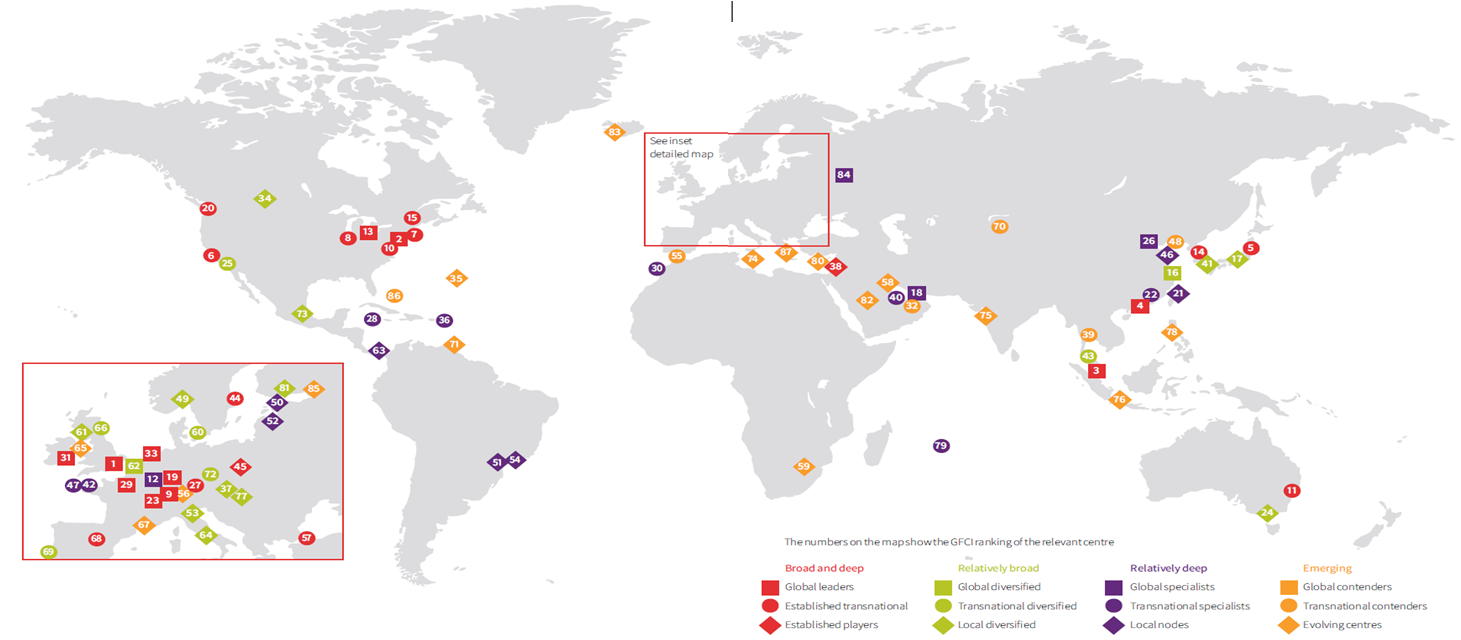 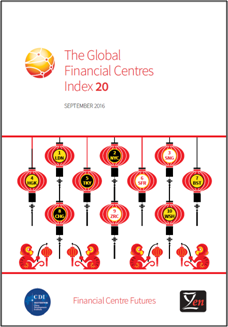 Why Study Financial Centres?
Vibrant, competitive financial centres give cities economic advantages in information, knowledge and access to capital
Being part of the global financial network ensures cities gain from global trade and growth
Policy decisions can create successful financial centres
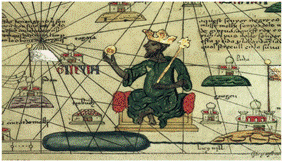 [1375 Catalan Atlas of the known world (mapamundi), drawn by Abraham Cresques of Mallorca]
Read My Lips… Trade
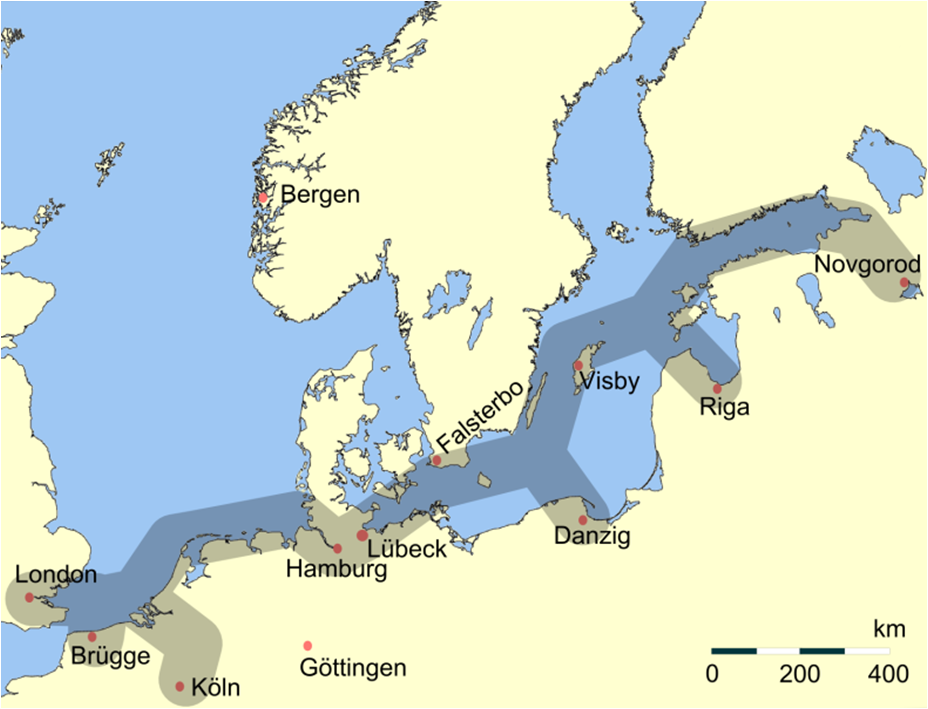 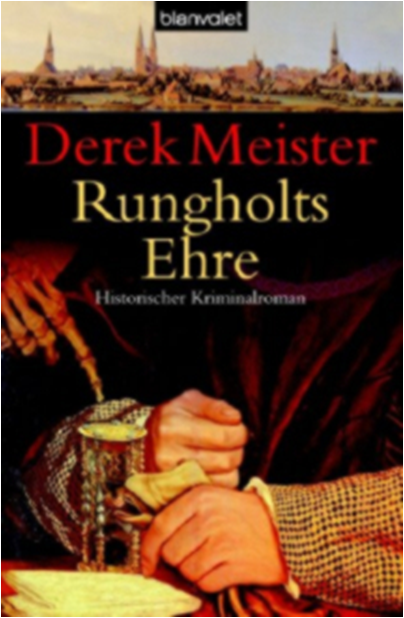 Mythical Influence
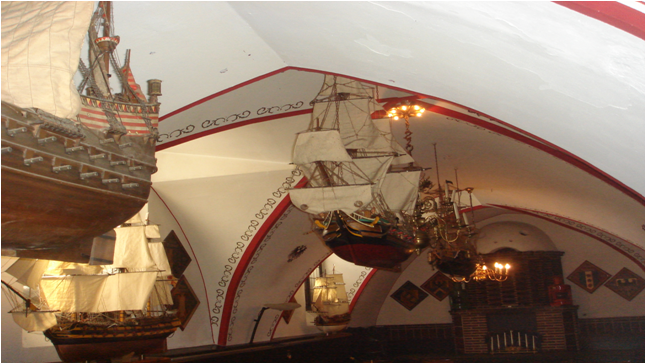 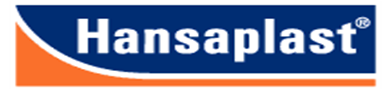 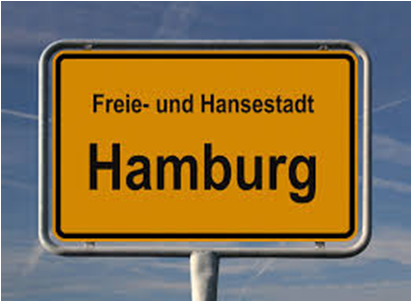 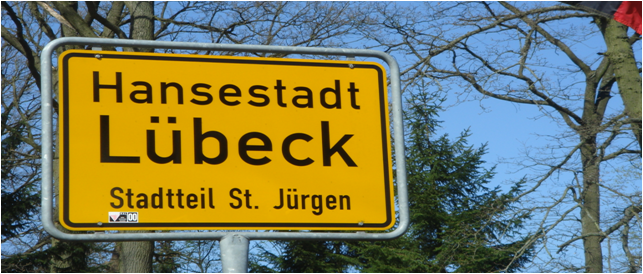 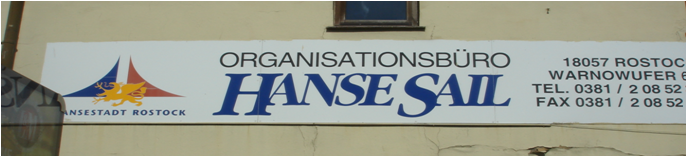 Hanseatic World
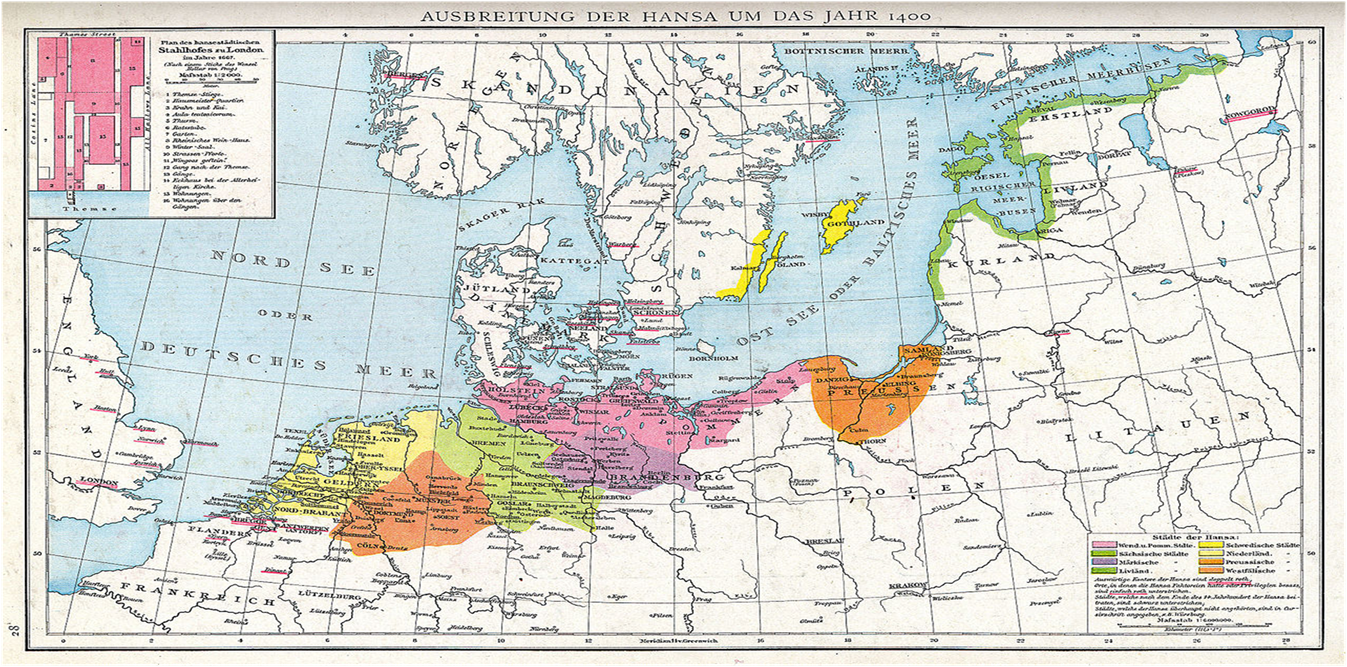 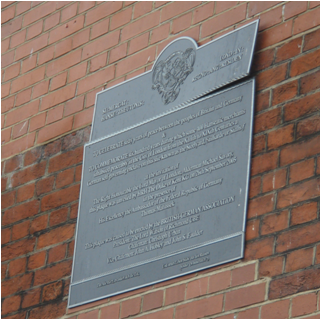 Hanseatic Inspirations
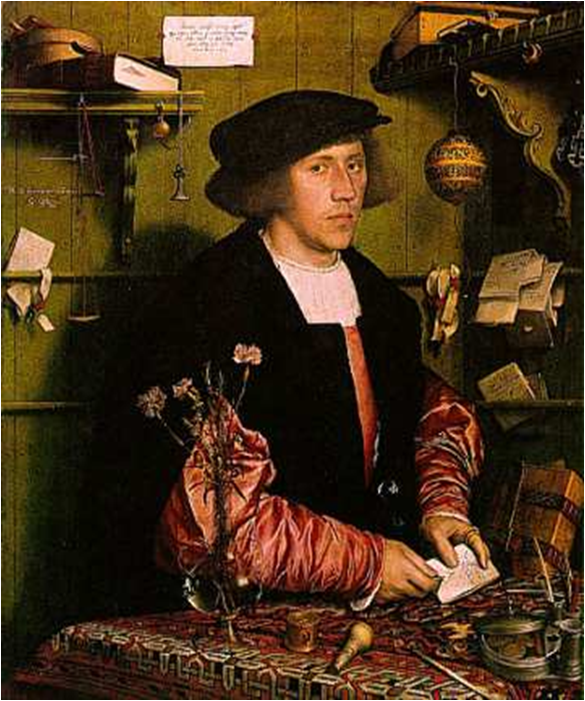 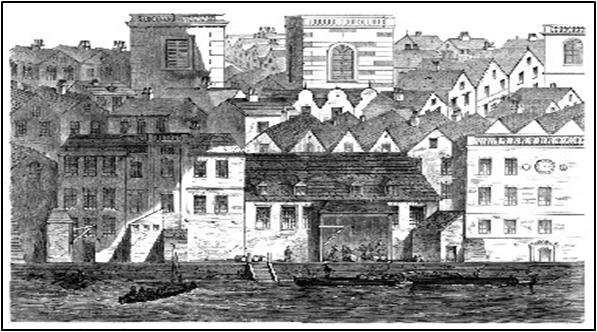 Danziger Hansekaufmann
Georg Gisze 

Hans Holbein der Jüngere, London 1532
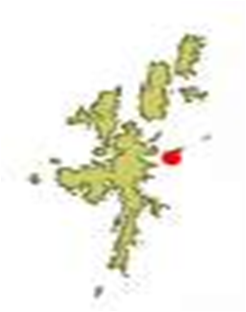 Hanseatic Cautions
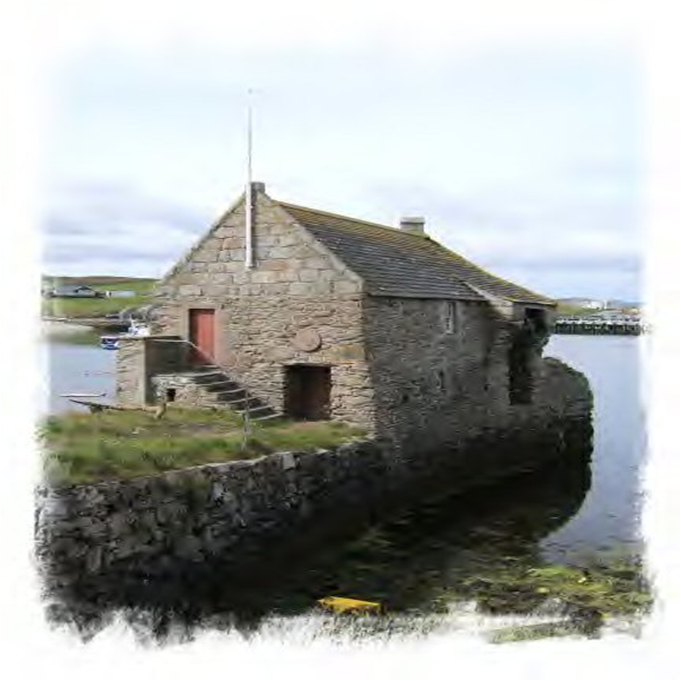 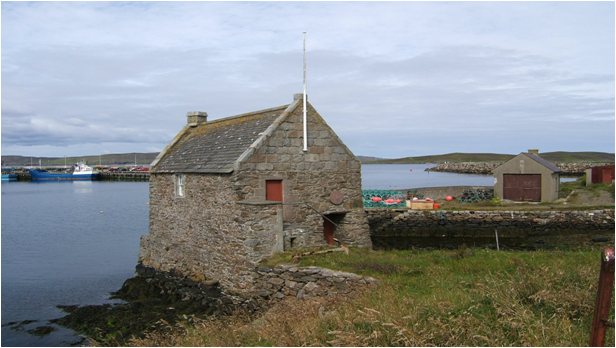 Lessons
You can’t be an international business centre without international people
International people want to live in successful, cosmopolitan cities
Successful cosmopolitan cities live on their reputation
London As A BREXIT Financial Centre
Essentials
EU nationals
Passporting
GDPR – General Data Protection Regulation
New London of the ‘Radical Centre’?
‘Open for business’ - rethink AML/KYC/UBO and tax
‘Placing business’ – working with others - regulation as a competitive service
‘Safe for business’ - Cyber insurance and reinsurance
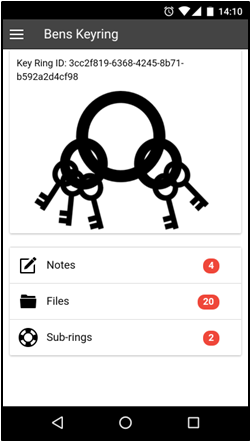 A New League?
City visas?
City financial service business passports’ – “keys to the cities”?
Reciprocal KYC/AML/UBO arrangements?
Reciprocal and umbrella regulatory arrangements?
One True Strategy For Success
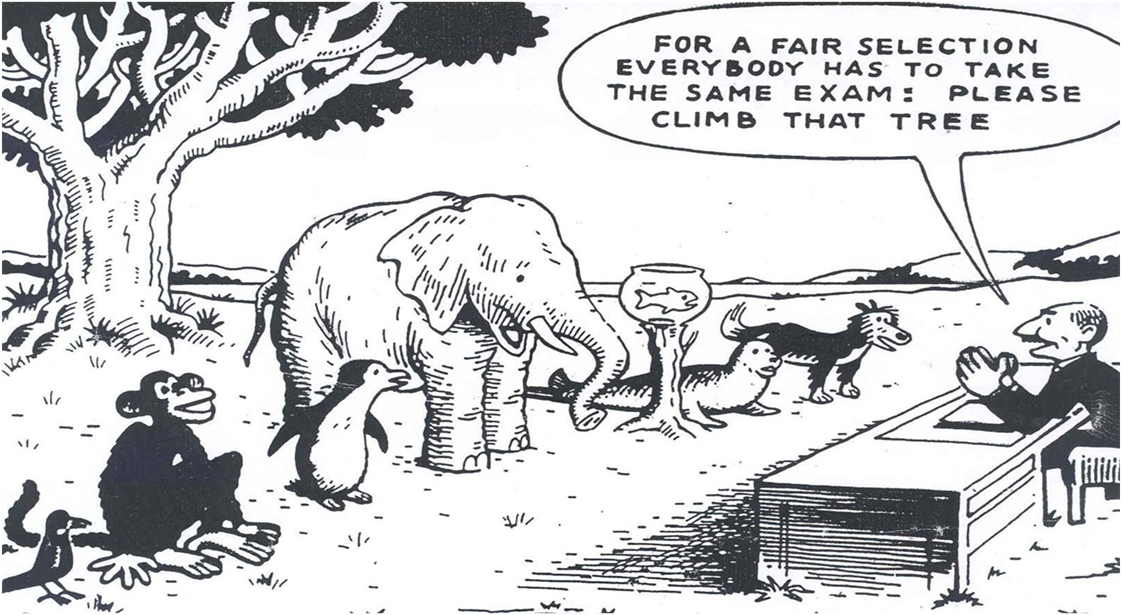 “Treat All Comers Fairly”